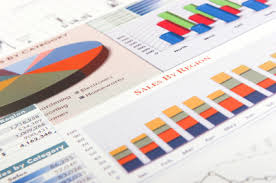 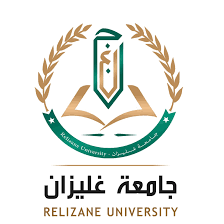 وزارة التعليم العالي والبحث  العلميجامعة أحمد زبانة-غليزان-كلية  العلوم الاقتصادية  والتجارية وعلوم  التسييرقسم علوم  التسييرتخصص إدارة  مالية
الجزء الخامس
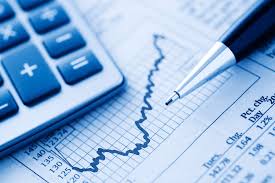 مقياس :
     تحليل مالي
 Financial Analysis
المردودية  وأثر  الرفع المالي
إعداد: د. فؤاد بن حدو
أستاذ محاضر –أ-
fouad.benhaddou@univ-relizane.dz
05/12/2021
1
المردودية  و أثر  الرفع  المالي:
لقد فرض النظام المحاسبي  المالي (S.C.F) على  المؤسسات  تقديم  جدول  حسابات النتائج حسب الطبيعة، مع  إمكانية  الاعتماد  اختيارياً  على  حسابات النتائج حسب الوظيفة بهدف قياس النسب بين أصناف الأعباء والإنتاج الإجمالي أو المباع، ولهذا ستنصب دراستنا  في فقط على جدول حساب  النتائج حسب  الطبيعة.
05/12/2021
2
جدول  حسابات  النتائج:
جدول حسابات النتائج ( قائمة الدخل) حسب الطبيعة: وهو الجدول  المحاسبي  الذي يقوم على  تصنيف الأعباء حسب  طبيعتها.
1- إنتاج السنة  المالية: ويضم حـ/70رقم الأعمال ، حـ/72تغير المخزونات المصنعة و المنتجات قيد التصنيع، حـ/73الانتاج المثبت، حـ/74إعانات الاستغلال.
2- استهلاك السنة المالية: حـ/ 60 المشتريات المستهلكة، حـ/61 و حـ/62 الخدمات الخارجية و الاستهلاكات الأخرى
3- القيمة المضافة للاستغلال: وهي تمثل الفرق بين إنتاج السنة المالية و استهلاك السنة المالية.
4- الفائض الإجمالي للاستغلال: حـ/63 أعباء المستخدمين، حـ/64 الضرائب و الرسوم و المدفوعات المشابه.
5- النتيجة العملياتية: حـ/75المنتجات العملياتية الأخرى، حـ /65الأعباء العملياتية الأخرى، حـ/68المخصصات للاستهلاكات و المؤونات ، و حـ /78 و استئناف عن خسائر القيمة و المؤونات.
05/12/2021
3
جدول  حسابات  النتائج:
6-النتيجة المالية: حـ/ 76المنتوجات المالية، حـ/66 الأعباء المالية
7-النتيجة العادية قبل الضرائب: النتيجة  العملياتيه + النتيجة  المالية
8-النتيجة الصافية للأنشطة العادية: الضرائب الواجب دفعها عن النتائج العادية، الضرائب المؤجلة (تغيرات) حول النتائج العادية، مجموع منتجات الأنشطة  العادية، مجموع أعباء الأنشطة  العادية.
9-النتيجة غير العادية (الاستثنائية) : حـ/ 77العناصر غير العادية – المنتوجات (بطلب بيانها)- حـ/67 العناصر غير العادية – أعباء (بطلب بيانها) 
10-السنة الصافية للسنة المالية: وتتمثل في الفرق بين مجموع النواتج  ومجموع الأعباء  للسنة المالية  المعينة.
05/12/2021
4
مفهوم  المردودية:
تعريف المردودية: تعرف المردودية بأنها قدرة المؤسسة على  تحقيق الأرباح بصفة دائمة في  إطار  نشاطها. إذن فهي تقيس قدرة الأموال الموظفة  على  تحقيق عوائد  مالية  بصفة  مستمرة.
أنواع  المردودية: تنقسم المردودية إلى:
المردودية التجارية: وهي المردودية التي تحققها المؤسسة من خلال  مجموع  مبيعاتها، حيث  تعكس الربح  المحقق  من المبيعات الصافية.
  المردودية  التجارية= (نتيجة الصافية / رقم الأعمال  السنوي الصافي)
المردودية الاقتصادية: تقيس الفعالية الاقتصادية في استخدام الأصول  المتاحة  للمؤسسة . أي في قدرة الأصول الاقتصادية على تحقيق فوائض في إطار النشاط الاستغلالي ( الرئيسي) .
المردودية  الاقتصادية = (الفائض  الإجمالي  للاستغلال /  الأصول  الاقتصادية)
المردودية المالية ( مردودية الأموال  الخاصة): وتقيس قدرة  المؤسسة على  تحقيق  ارباح صافية كافية لضمان  استمرار  نشاطها.
المردودية  الاقتصادية = (نتيجة  الدورة  الصافية /  الأموال الخاصة)
05/12/2021
5
الرفع  المالي:
تعريف الرفع المالي: يقصد بالرفع المالي أو الرافعة المالية لجوء المؤسسة إلى القروض الطويلة الأجل لرفع ربحية السهم. وفي الغالب يستخدم لوصف نسبة الاستدانة إلى حقوق الملكية في الشركات. فكلما زادت نسبة المديونية إلى حقوق الملكية زاد تأثير الرفع المالي على أرباح الشركة.
وبالتالي فان الرفع المالي يقيس الأثر الايجابي أو السلبي لمديونية المؤسسة على  مردوديتها المالية. وبالتالي فهو يعبر عن العلاقة بين المردودية المالية و المردودية الاقتصادية.
قانون  أثر  الرفع المالي: ( (م.ق-ع) x( د/أ.خ) ) x (1- ض)
م.ق= المردودية الاقتصادية، ع= تكلفة الديون، د= الديون، أ.خ= الأموال  الخاصة ، ض = معدل  الضرائب على  الارباح
05/12/2021
6
حالات  الرفع  المالي:
حالات الرفع  المالي: للرفع المالي  ثلاثة  حالات،  وهي: 
الحالة الأولى: للرفع المالي أثر ايجابي في الحالة التي تكون فيها  المردودية الاقتصادية أكبر من تكلفة الديون ، حيث كلما زاد مستوى الاستدانة كلما ارتفعت مردودية  الأموال  الخاصة.
الحالة الثانية: للرفع المالي أثر حيادي في الحالة  التي  تتساوى  فيها المردودية الاقتصادية مع تكلفة الديون ، وهو معنى ثبات الأموال  الخاصة عند نفس  المستوى.
الحالة الثالثة: للرفع المالي أثر سلبي في الحالة التي تكون فيه  المردودية الاقتصادية أقل من تكلفة الديون ، حيث كلما زاد مستوى الاستدانة ، كلما أدى ذلك إلى انخفاض المردودية  المالية.
05/12/2021
7
أنواع نسب الرفع  المالي:
1- نسبة الاقتراض: تستوحى هذه النسبة باستخدام حسابات وعناصرالميزانية العمومية وتقيس النسبة المئوية للأموال المقترضة ( بما فيها الخصوم المتداولة وجميع أنواع السندات ) إلى مجموع أصول المشروع : مجموع القروض ( بما فيها الخصوم المتداولة وجميع أنواع السندات ) /  مجموع الأصول 
 2- معدل تغطية فائدة القرض: تستوحى هذه النسبة باستخدام حسابات وعناصر قائمة الدخل وتقيس هذه النسبة المدى الذى يمكن أن تنخفضه الايرادات قبل أن  يفقد المشروع قدرته على سداد فوائد القروض المستحقة عليه مما قد يعرضه لاتخاذ اجراءات قضائية ضده قد يتنج عنها اشهار افلاسه. مجموع الدخل ( الربح قبل الضريبة والفوائد ) / مجموع الفوائد
  3- معدل تغطية التكاليف الثابتة:  تستوحى هذه النسبة باستخدام حسابات وعناصر قائمة الدخل وهذه نسبة تحتسب لتأخذ فى الاعتبار المشكلات التى يمكن أن يتعرض لها المشروع فى حالة فشله في سداد أقساط الإيجار أو أقساط رد السندات بخلاف عجزه عن سداد فوائد القروض المستحقة . مجموع الدخل ( الربح قبل الضريبة والفوائد ) /  مجموع التكاليف الثابتة
 ومجموع التكاليف الثابتة = الفوائد على (أوراق الدفع , القروض ,السندات ) +  الايجار + احتياطى استهلاك رد السندات
05/12/2021
8